Improvement in Inspection
After
Before
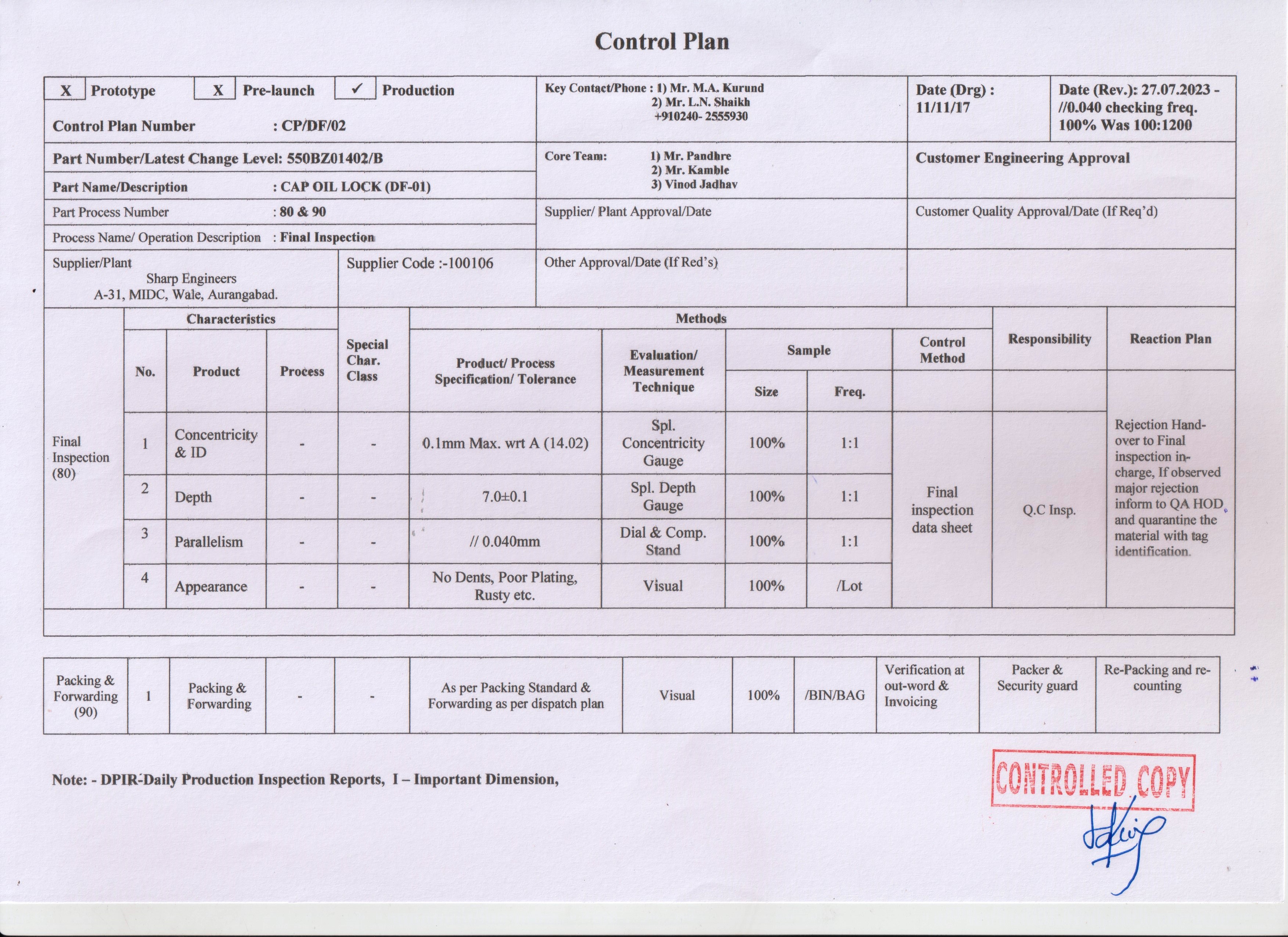 Improvement in Inspection
After
Before
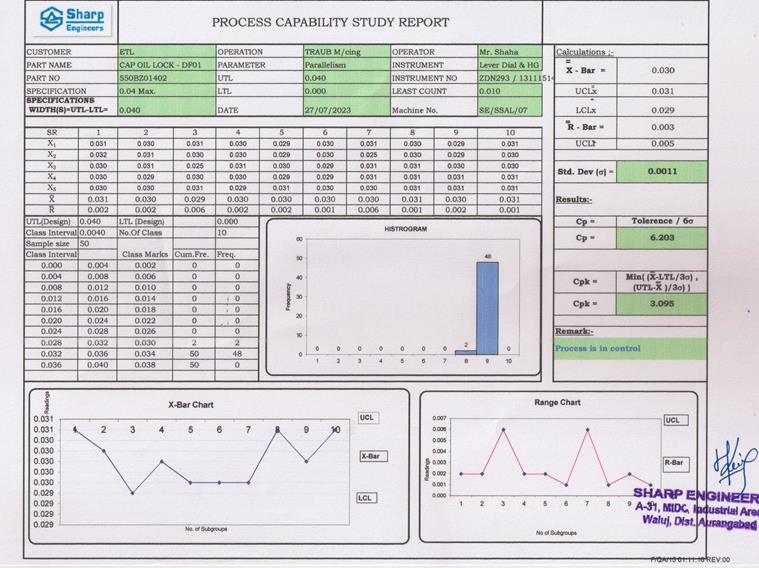